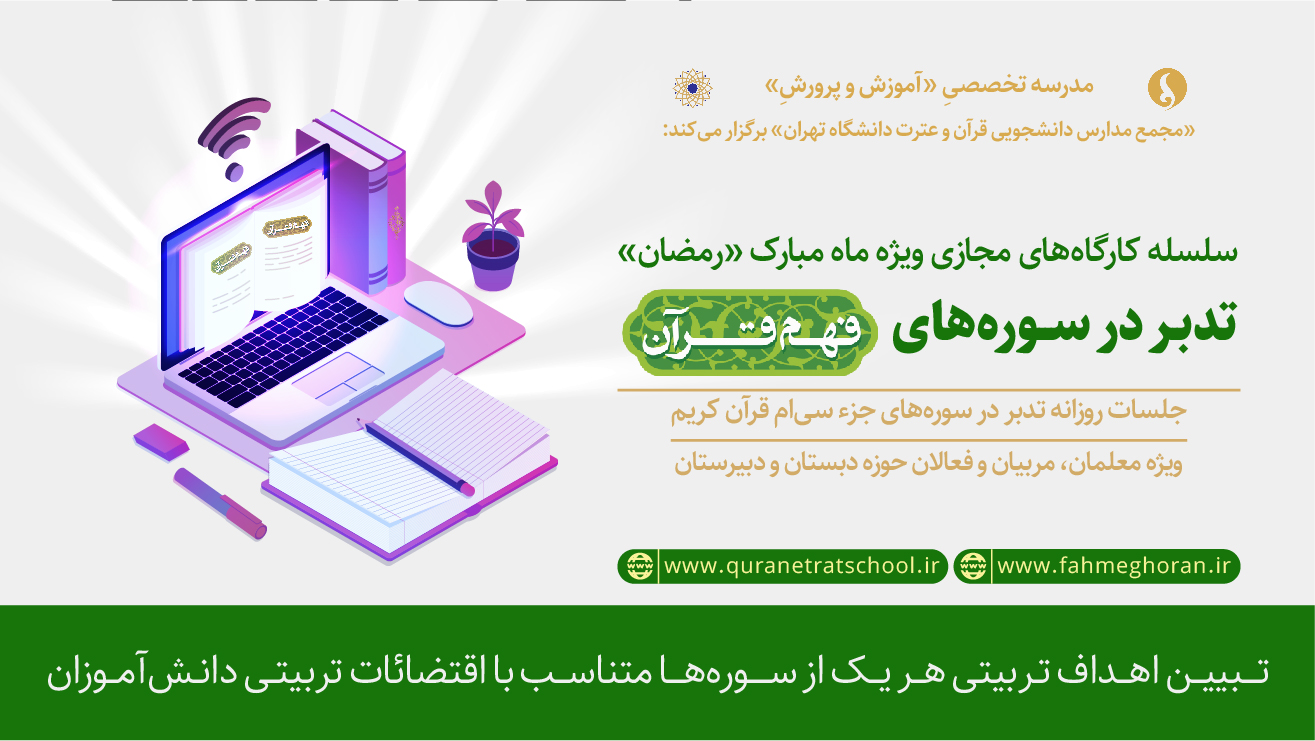 جلساات تدبر در سوزه های فعم قرآن........ ماه مبارک رمضان 98
سوره مبارکه حمد
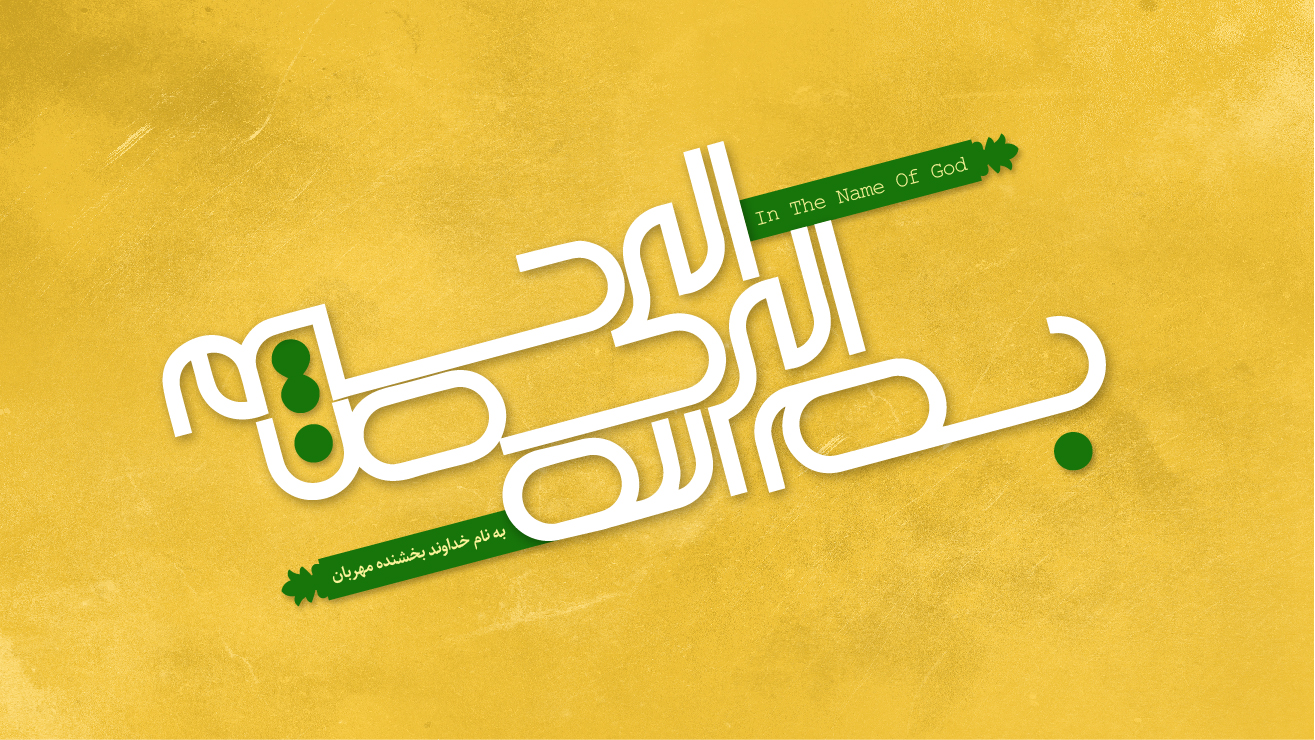 سوره مبارکه عادیات
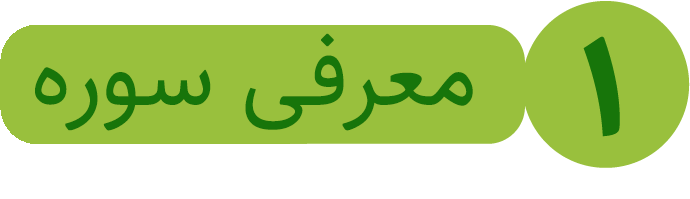 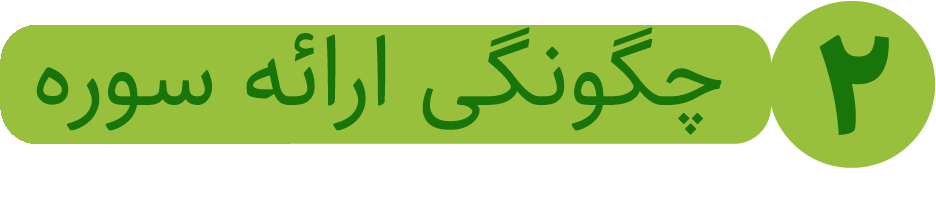 سوره مبارکه عادیات
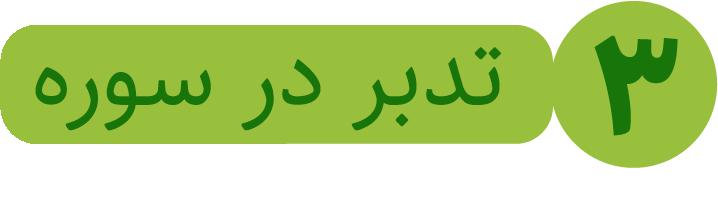 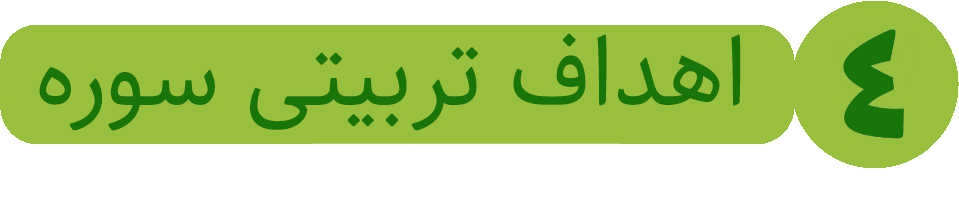 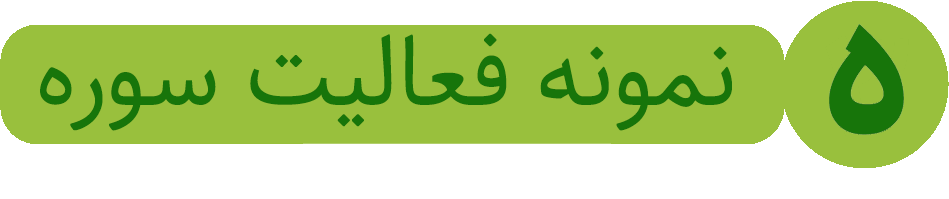 سوره مبارکه عادیات
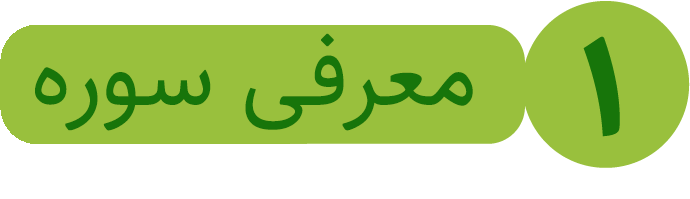 بِسْمِ اللَّـهِ الرَّ‌حْمَـنِ الرَّ‌حِيمِ
وَالعَادِیَاتِ ضَبحًا 1
فَالمُوریاتِ قَدحاً 2
فَلمُغِیراتِ صُبحاً 3
فَأَثَرنَ بِهِ نَقعاً 4
فَوَسَطنَ بِهِ جَمعاً 5
إِنَّ الإِنسانَ لِرَبّهِ لَکَنُودٌ 6
سوره مبارکه عادیات
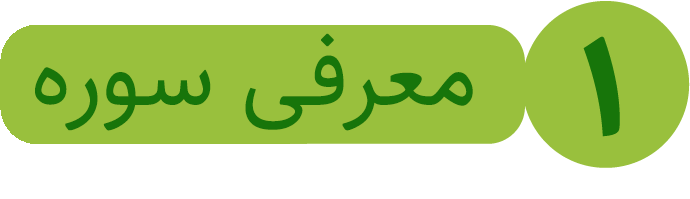 وَإِنَّهُ عَلی ذلِکَ لَشَهیدٌ 7
وَإِنَّهُ  لِحُبِّ الخَیرِلَشَدیدٌ 8
أَفَلا یَعلَمُ إِذا بُعثِرَ مَا فِی القُبورِ 9
وَ حُصِّلَ مَا فِی الصُّدورِ10
إِنَّ رَبَّهُم بِهِم یَومَئِذٍ لَخَبیر11
سوره مبارکه عادیات
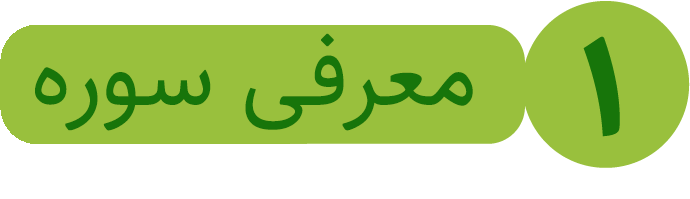 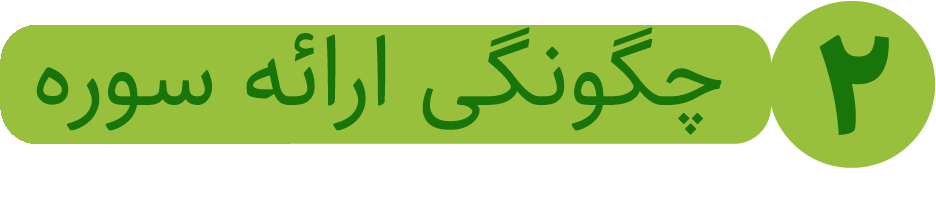 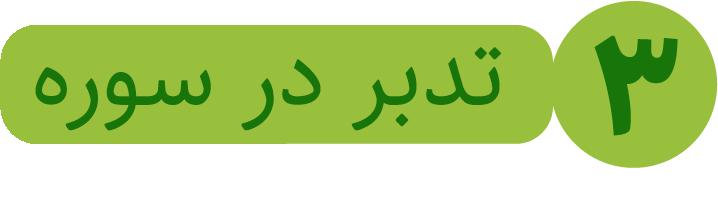 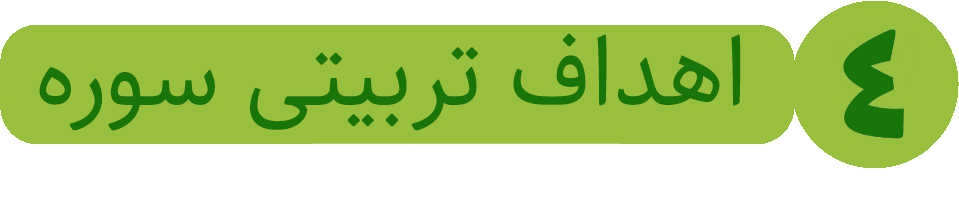 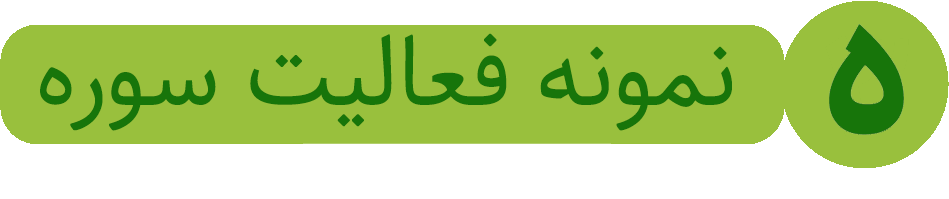 سوره مبارکه عادیات
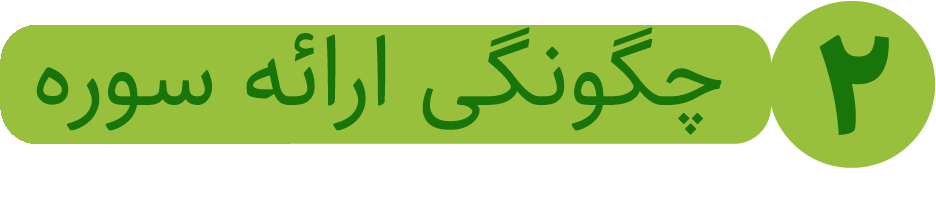 سوره‌ای برای افزایش هماهنگی و سرعت در انجام کارهای گروهی
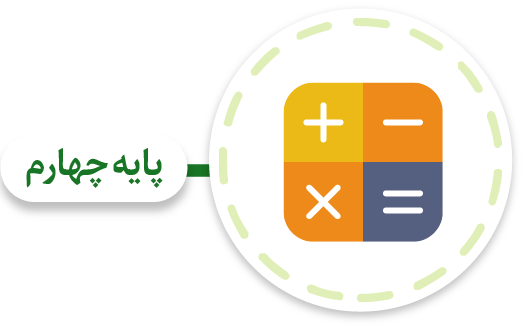 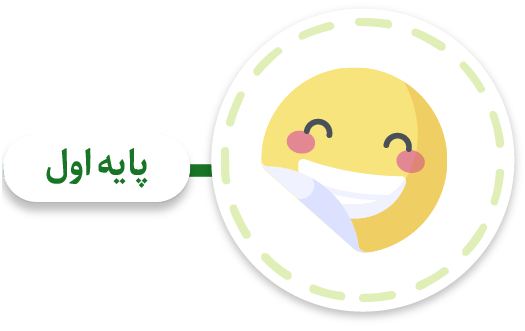 شناخت و حذف آفت‌هایی که مانع تشکیل گروه و باعث کند شدن کار گروهی می‌شود
مواجهه با کارهای هماهنگ و مشاهده آنها
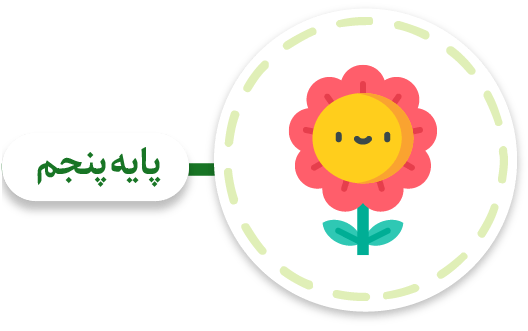 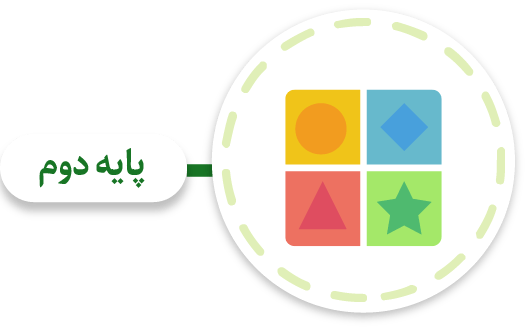 تعیین نقش برای هر یک از اعضای گروه در بستر فعالیتی جمعی
آشنا شدن با انواع هماهنگی
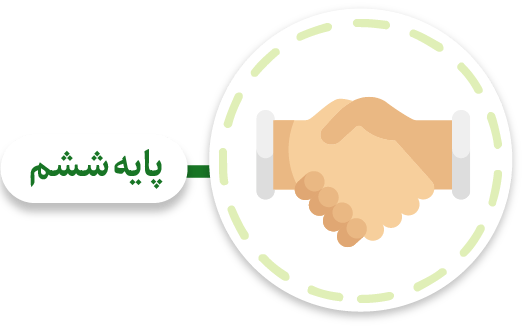 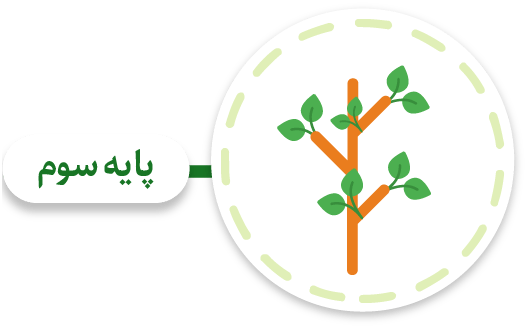 آشنا شدن با فعالیت‌های واقعی که به واسطه سرعت به نتیجه رسیده یا به واسطه کندی بی‌نتیجه مانده و انجام آن طی یک کار گروهی
تعیین هدف و مقصد برای کار گروهی و تشویق دیگران به شرکت در آن
سوره مبارکه عادیات
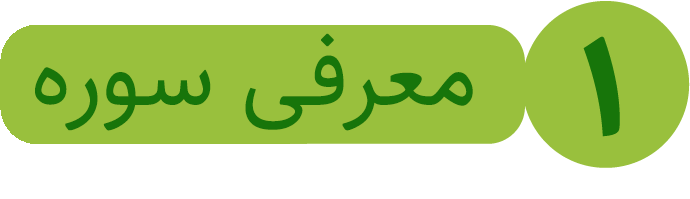 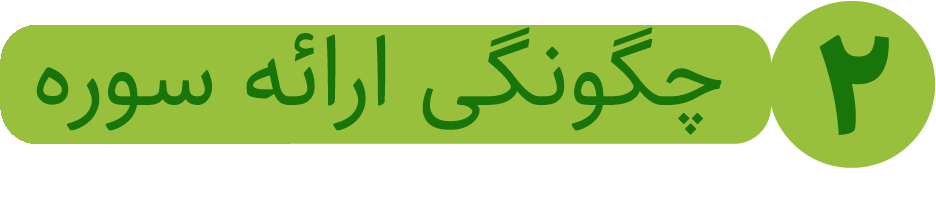 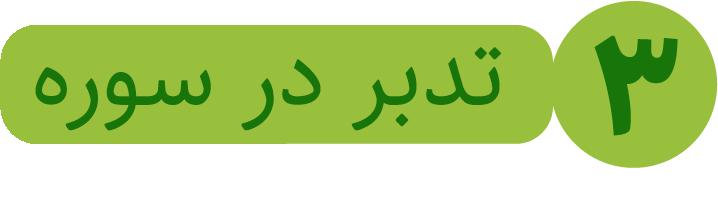 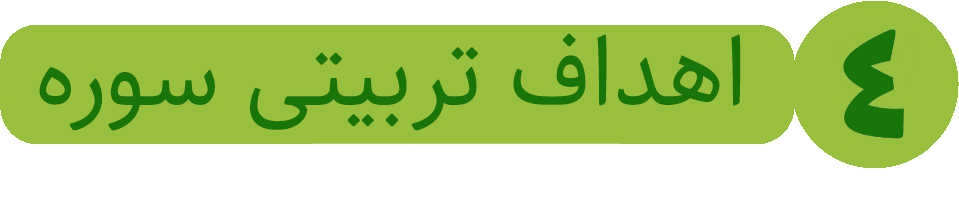 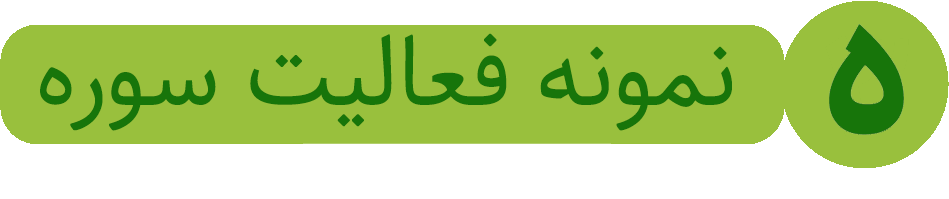 سوره مبارکه عادیات
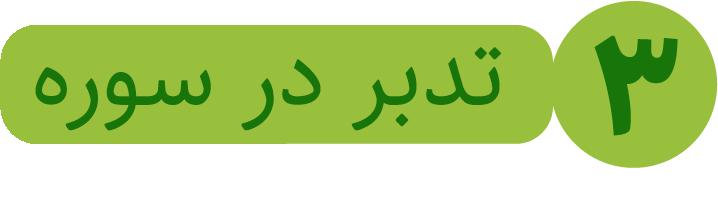 بِسْمِ اللَّـهِ الرَّ‌حْمَـنِ الرَّ‌حِيمِ
وَالعَادِیَاتِ ضَبحًا 1
فَالمُوریاتِ قَدحاً 2
فَلمُغِیراتِ صُبحاً 3
فَأَثَرنَ بِهِ نَقعاً 4
فَوَسَطنَ بِهِ جَمعاً 5
إِنَّ الإِنسانَ لِرَبّهِ لَکَنُودٌ 6
سوره مبارکه عادیات
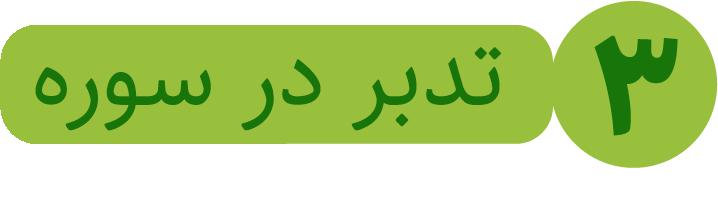 وَإِنَّهُ عَلی ذلِکَ لَشَهیدٌ 7
وَإِنَّهُ  لِحُبِّ الخَیرِلَشَدیدٌ 8
أَفَلا یَعلَمُ إِذا بُعثِرَ مَا فِی القُبورِ 9
وَ حُصِّلَ مَا فِی الصُّدورِ10
إِنَّ رَبَّهُم بِهِم یَومَئِذٍ لَخَبیر11
سوره مبارکه عادیات
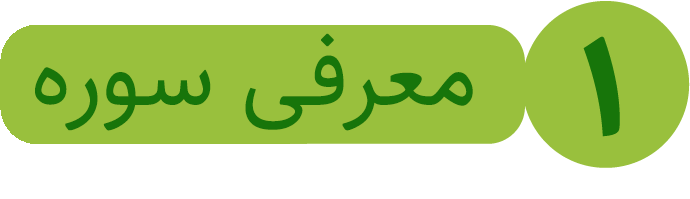 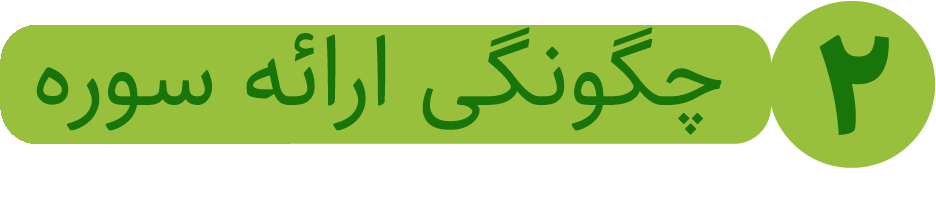 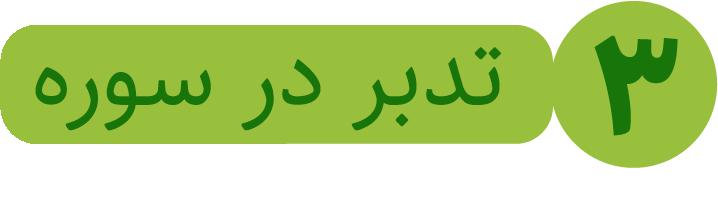 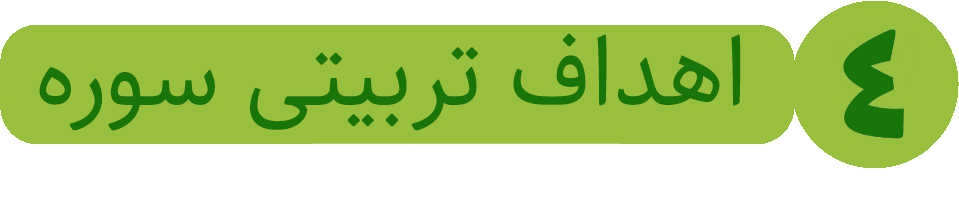 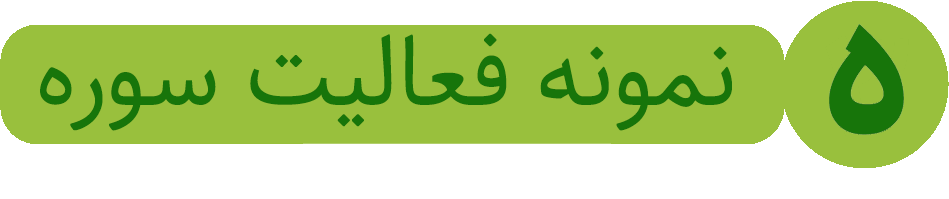 سوره مبارکه عادیات
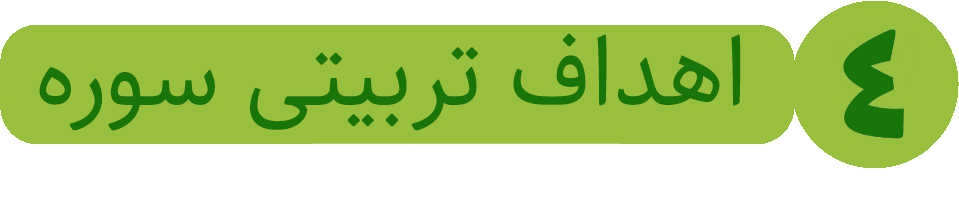 سوره‌ای برای افزایش هماهنگی و سرعت در انجام کارهای گروهی
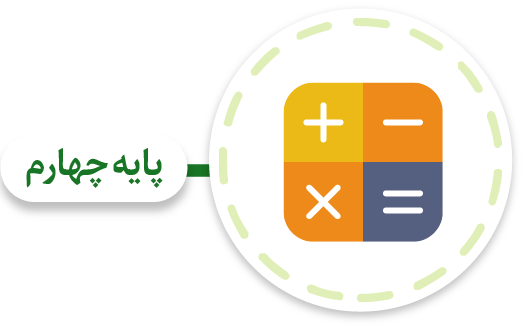 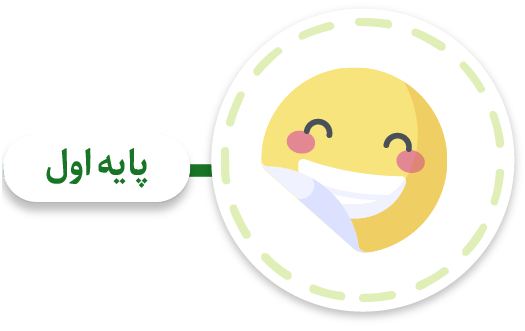 شناخت و حذف آفت‌هایی که مانع تشکیل گروه و باعث کند شدن کار گروهی می‌شود
مواجهه با کارهای هماهنگ و مشاهده آنها
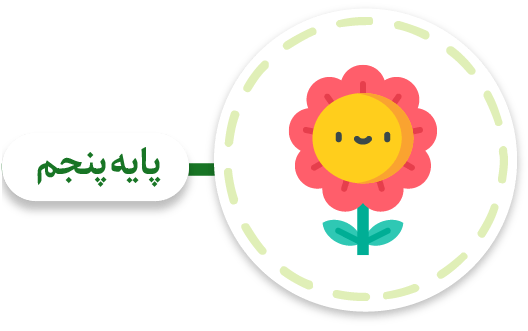 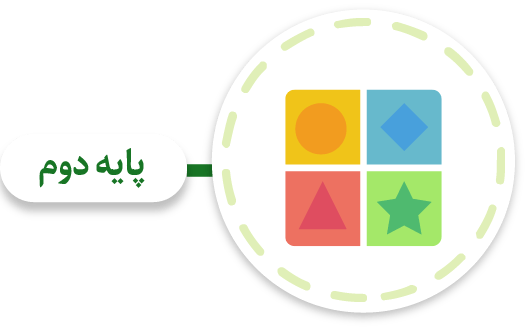 تعیین نقش برای هر یک از اعضای گروه در بستر فعالیتی جمعی
آشنا شدن با انواع هماهنگی
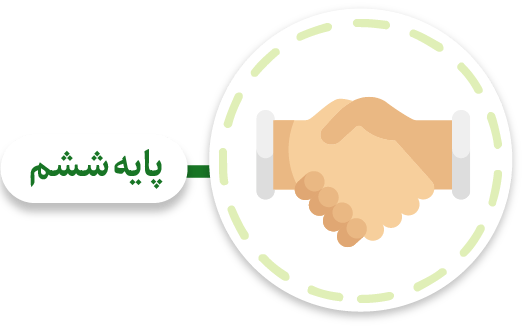 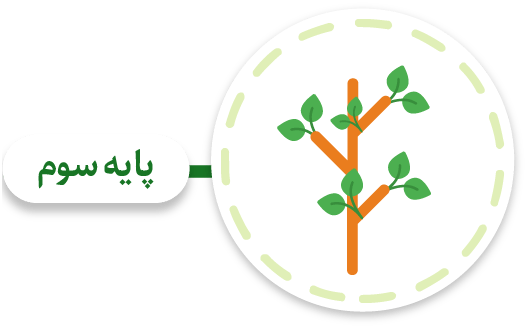 آشنا شدن با فعالیت‌های واقعی که به واسطه سرعت به نتیجه رسیده یا به واسطه کندی بی‌نتیجه مانده و انجام آن طی یک کار گروهی
تعیین هدف و مقصد برای کار گروهی و تشویق دیگران به شرکت در آن
سوره مبارکه عادیات
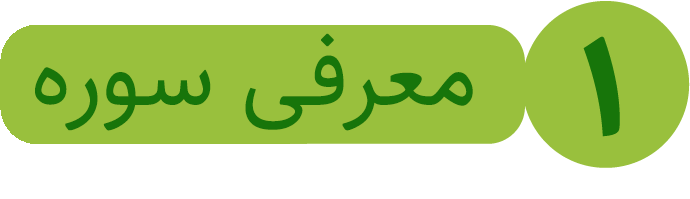 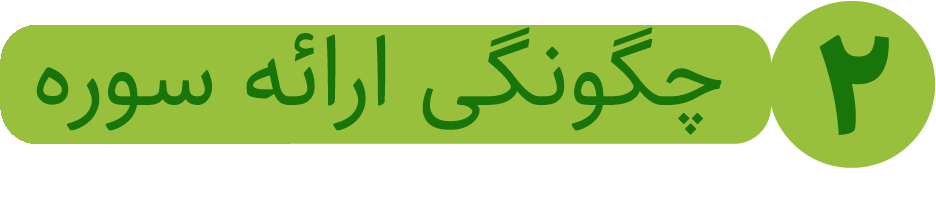 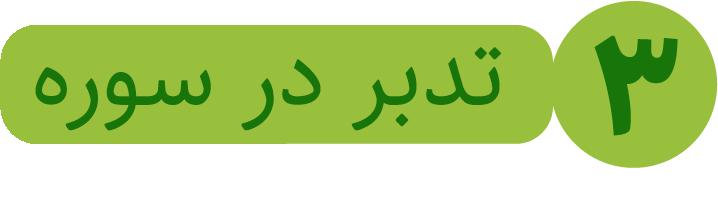 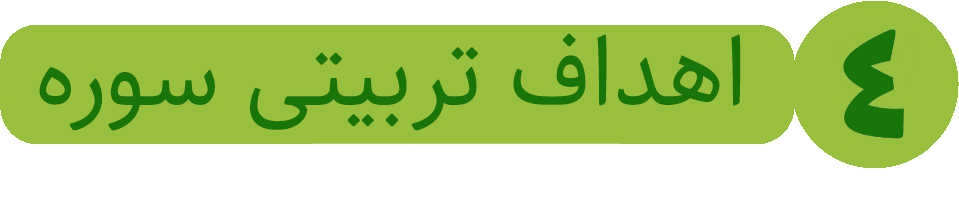 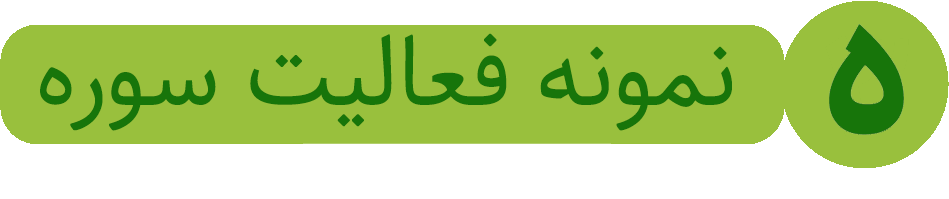 سوره مبارکه عادیات
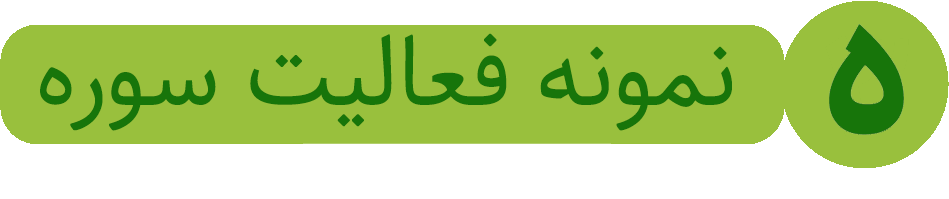 www.Fahmeghoran.ir